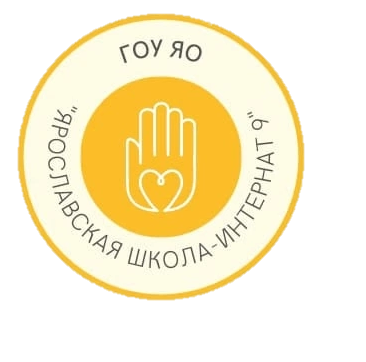 Государственное общеобразовательное учреждение Ярославской области«Ярославская школа-интернат №9»
Развитие познавательных интересов у детей с тяжелыми нарушениями развития в условиях образовательного процесса
Пухова Мария Викторовна,
заместитель директора по учебной работе
Контактная информация:
Адрес: 150000, ул. Свердлова, д.16 а
Тел.: 8 (4852) 72-60-54
Сайт: yarinternat-9.ru
E-mail: yarschi9.yaroslavl@yarregion.ru
VK: 217532196
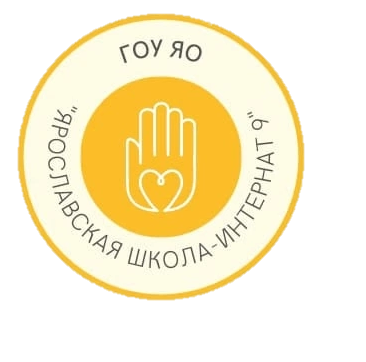 Об учреждении
112 
детей
65%
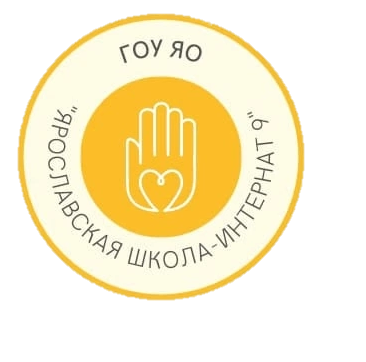 Понятие познавательной активности
«К особым образовательным потребностям учеников относится в том числе и стимуляция познавательной активности, формирование позитивного отношения к окружающему миру»

пункт 1.5 ФГОС УО (ИН)
ПОЗНАВАТЕЛЬНАЯ АКТИВНОСТЬ
как деятельность
(М.И. Лисицына, Г.М. Каджаспирова,
А.Ю. Каджаспиров, Е.В. Коротаева, Р.С. Черкасов)
как личностное образование
(Г.И. Щукина, Л.С. Кулыгина, З.А. Абасов)
Познавательную активность можно определить как:
1. Наличие у ребенка выраженной интеллектуальной ориентировочной реакции по отношению к тому материалу, который им осваивается;
2. Готовность и осуществление ребенком ряда последовательных и взаимосвязанных действий, нацеленных на достижение познавательных результатов.
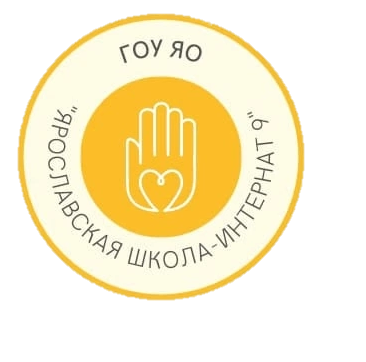 Особенности развития детей с ТМНР
ФАООП (2 вариант):

умственная отсталость детей данной категории обычно в той или иной форме осложнена нарушениями опорно-двигательных функций, сенсорными, соматическими нарушениями, расстройствами аутистического спектра и эмоционально-волевой сферы; 

у детей нет или есть достаточно слабый интерес к окружающему или происходящему, они проявляют неустойчивые реакции на попытки педагога организовать взаимодействие. Ребята могут выполнять определенные доступные виды заданий, но осознание мотивов деятельности, как правило, отсутствует; 

неустойчивость внимания, соответственно, нарушение последовательности выполняемых операций, что препятствует выполнению действия и, соответственно, деятельности как целого.
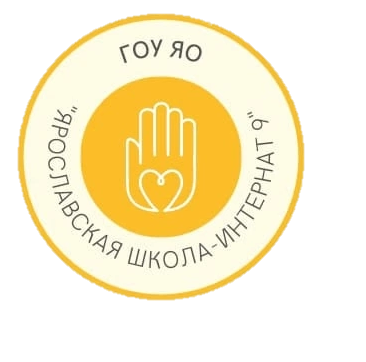 Служба сопровождения образовательного процесса
КАДРОВЫЙ СОСТАВ
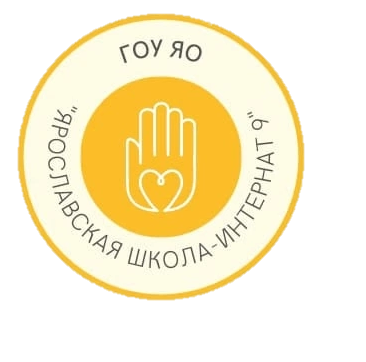 Направления коррекционно-развивающей работы
48
детей
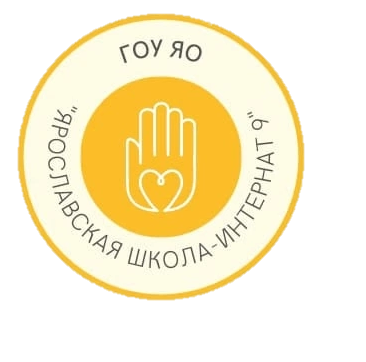 Направления коррекционно-развивающей работы
ОБЩИЕ НАПРАВЛЕНИЯ:
коррекция дефектов речи, совершенствование навыков коммуникативного взаимодействия;
оказание помощи ребенку в освоении учебных навыков;
формирование социально адекватных поведенческих реакций.
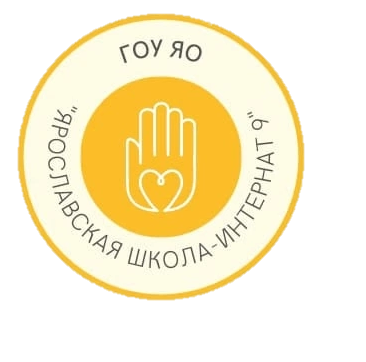 Дифференцированный подход в обучении
Предметные результаты 
освоения учебных программ в зависимости от возможностей обучающихся
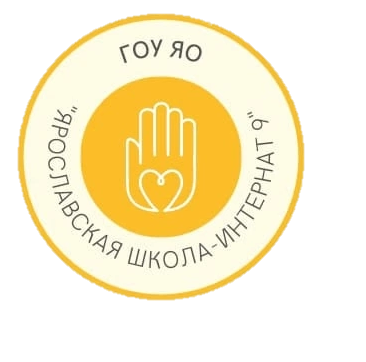 Дифференцированный подход в обучении
Предметные результаты 
освоения учебных программ в зависимости от возможностей обучающихся
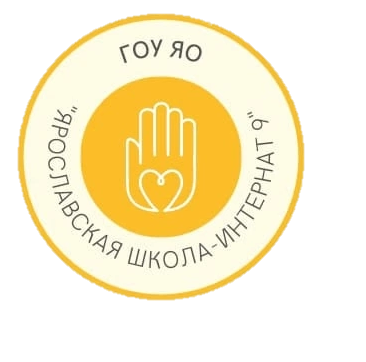 Государственное общеобразовательное учреждение Ярославской области«Ярославская школа-интернат №9»
Развитие познавательных интересов у детей с тяжелыми нарушениями развития в условиях образовательного процесса
Контактная информация:
Адрес: 150000, ул. Свердлова, д.16 а
Тел.: 8 (4852) 72-60-54
Сайт: yarinternat-9.ru
E-mail: yarschi9.yaroslavl@yarregion.ru
VK: 217532196